Qué es una SGR? Quiénes la componen? 
Roll de Socios Participes.
Roll de Socios Protectores.
Qué son los fondos de garantía?
Beneficio de operar con SGR para MIPyMES.
Tipo de avales y garantías que emiten.
Otras formas de financiarse por medio de SGR/FG con el Mercado de Valores.
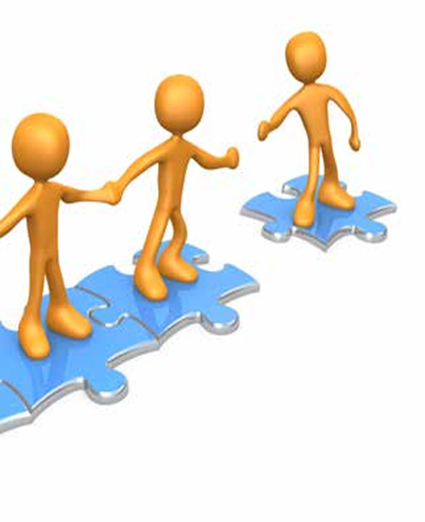 Qué es una SGR?  Quiénes la componen?
Las sociedades de garantía recíproca (SGR) son sociedades comerciales que tienen por objeto facilitar el acceso al crédito a las pequeñas y medianas empresas (pymes), a través del otorgamiento de avales. Las SGR no prestan dinero sino que permiten que las pymes accedan a mejores oportunidades en cuanto a plazo, tasa y condiciones de crédito financiero y comercial.
Las SGR se integran con dos tipos de socios: las pymes a las que avalan (denominados socios partícipes) y las personas físicas o jurídicas —que pueden ser nacionales, extranjeras, públicas o privadas— que aportan capital a la SGR y al fondo de riesgo de la SGR (denominados socios protectores).
Roll de Socios Participes
Los socios partícipes pueden ser micro, pequeñas o medianas empresas (ya sean personas físicas o jurídicas) y no deben ser controlantes, controladas ni estar vinculadas a empresas o grupos económicos que excedan la calificación de micro, pequeñas o mediana empresa.
Es importante tener en cuenta que la condición de pyme es auditada y verificada por la Secretaría de la Pequeña y Mediana Empresa y Desarrollo Regional, dependiente del Ministerio de Industria de la Nación, según el nivel de ventas totales anuales en pesos netas de IVA, impuestos internos y deducido hasta el 50% de las exportaciones (según Resolución 24/2001).
Roll de Socios Protectores.
Los socios protectores pueden ser personas físicas o jurídicas que realicen aportes al capital social y al Fondo de Riesgo de las SGR. Para obtener el beneficio fiscal previsto deben mantener los aportes al fondo de riesgo por un mínimo de 2 años.
El régimen consiste en lo siguiente: quien realice un aporte de dinero a una SGR antes de la fecha de finalización de su ejercicio fiscal y lo mantiene por dos años sin retirarlo, podrá deducir un importe equivalente al monto aportado, de la base imponible del impuesto a las ganancias.
El artículo 79 de la ley 24467 ha establecido que «los aportes de capital y los aportes al fondo de riesgo de los socios protectores y partícipes serán deducibles del resultado impositivo para la determinación del impuesto a las ganancias…».
Qué son los fondos de garantía?
Los Fondos de Garantía Públicos (FGP) son fondos constituidos en el ámbito del estado nacional o provincial con el objetivo de otorgar garantías a MiPymes (Micro, Pequeñas y Medianas empresas). Estas garantías se constituyen para que las empresas puedan acceder en mejores condiciones al financiamiento en instituciones bancarias y en el mercado de capitales.
Para que estas garantías gocen el carácter de preferidas en las Entidades Financieras, deberán ser otorgadas por fondos inscriptos ante BCRA. Para ello, los FGP deberán cumplir con lo establecido por la reglamentación vigente. Como condición principal de todos ellos es que deben estar constituidos con aportes mayoritariamente públicos.
Los principales fondos de garantía son el Fogar, Nacional, y de varias provincias como Buenos Aires (FOGABA),  La Pampa, Entre Ríos, Chaco, La Rioja, San Juan, Tierra del Fuego, Mendoza y varias provincias más.
Beneficio de operar con SGR para MIPyMES
Mejor acceso a la financiación: Las SGR ayudan a las pymes a acceder a la financiación de entidades bancarias y otras instituciones. 

Mejores condiciones financieras: Las SGR permiten a las pymes obtener préstamos con tipos de interés más bajos y plazos de devolución más amplios. 

Mayor liquidez y velocidad en las operaciones: La presencia de la SGR estandariza el riesgo, lo que permite que los inversores se concentren en negociar la tasa para el período dado. 

Asesoramiento: Las SGR ofrecen asesoramiento para otro tipo de operaciones. 

Disminución de trámites: Las SGR permiten disminuir los trámites de formalización de créditos.
Tipo de avales y garantías que emiten.
Garantias  Financieras para ser presentadas ante Bancos, Cias. Financieras y/o Proveedores

Avales sobre documentos a negociar (Cheques, Facturas, Etc)

Avales ante el Mercado de Valores para operaciones en el mismo (Pagares, On Simples, cheques)
Otras formas de financiarse por medio de SGR/FG con el Mercado de Valores
Avales sobre Cheques de Pago Diferido hasta 360 dias
Cheques de 3ros.
Cheques Propios

Pagares Bursatiles de entre 6 meses y 36 meses (en $ o USD)

Obligaciones Negociables Simples
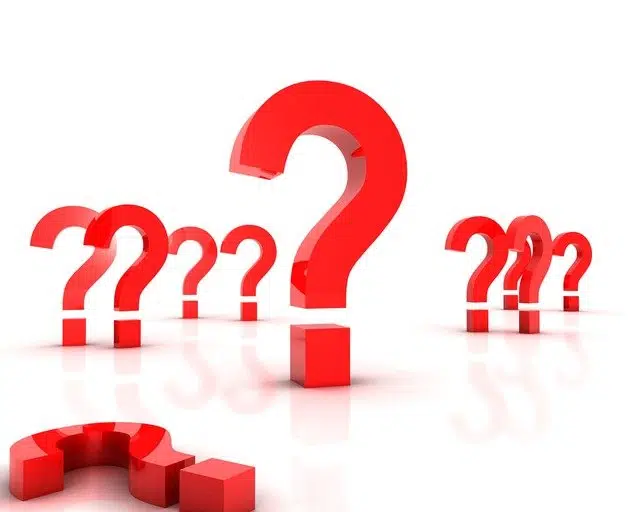 Tiempo de Consultas y Casos……